Health and Air Quality Applied Sciences Team (HAQAST)

Jenny Bratburd, HAQAST Outreach Program Manager
University of Wisconsin—Madison
https://haqast.org/   
bratburd@wisc.edu
What is “hay-kast”?
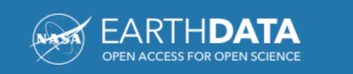 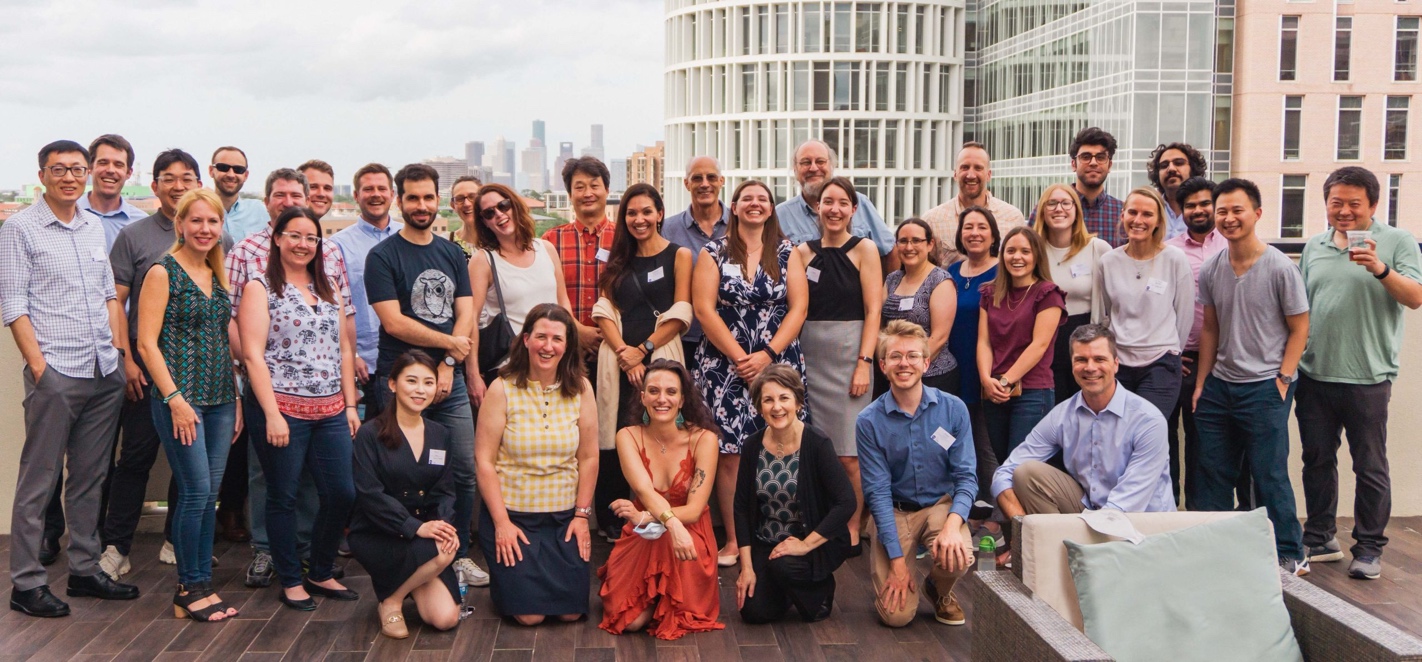 Health and Air Quality Applied Sciences Team
Mission: Connect NASA science with air quality and health applications
14 Members and 60+ co-investigators 
Four types of work: 
Member projects 
Tiger team projects (collaborative)
Rapid response (emergent/immediate)
Outreach and engagement
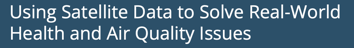 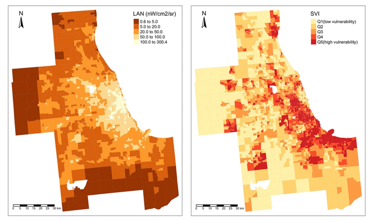 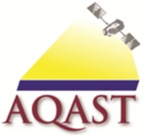 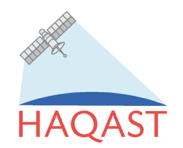 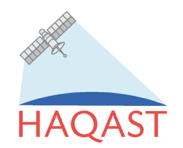 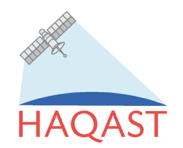 HAQAST3 
2021-2025
HAQAST4 
2025-2029
HAQAST2 
2016-2020
HAQAST1
2011-2016
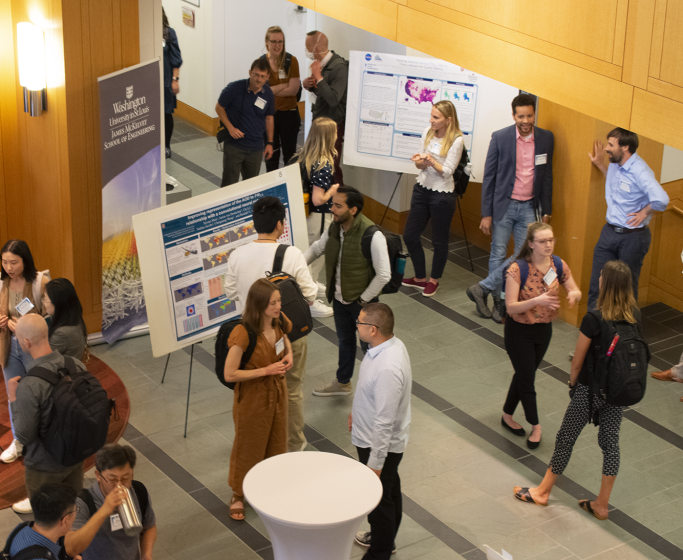 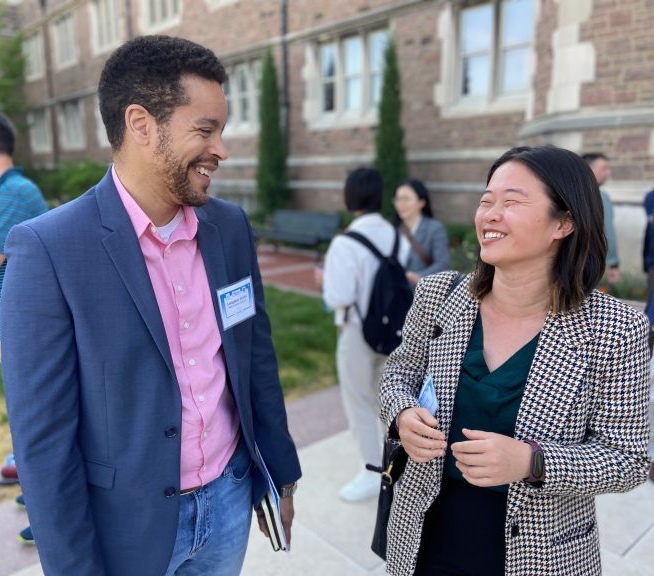 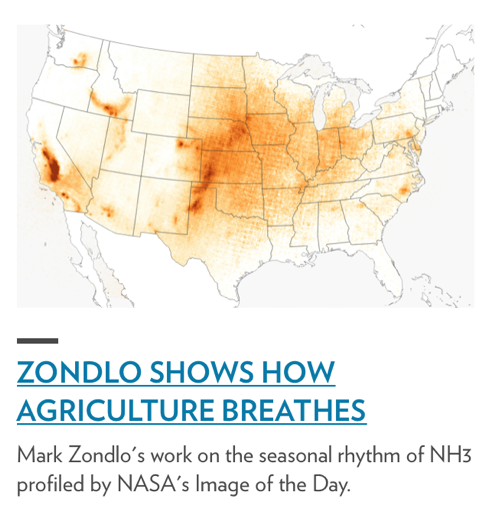 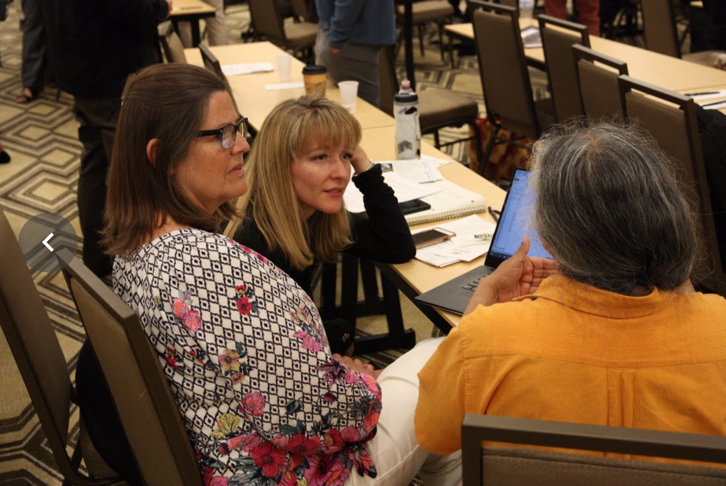 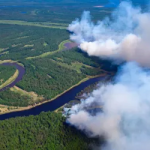 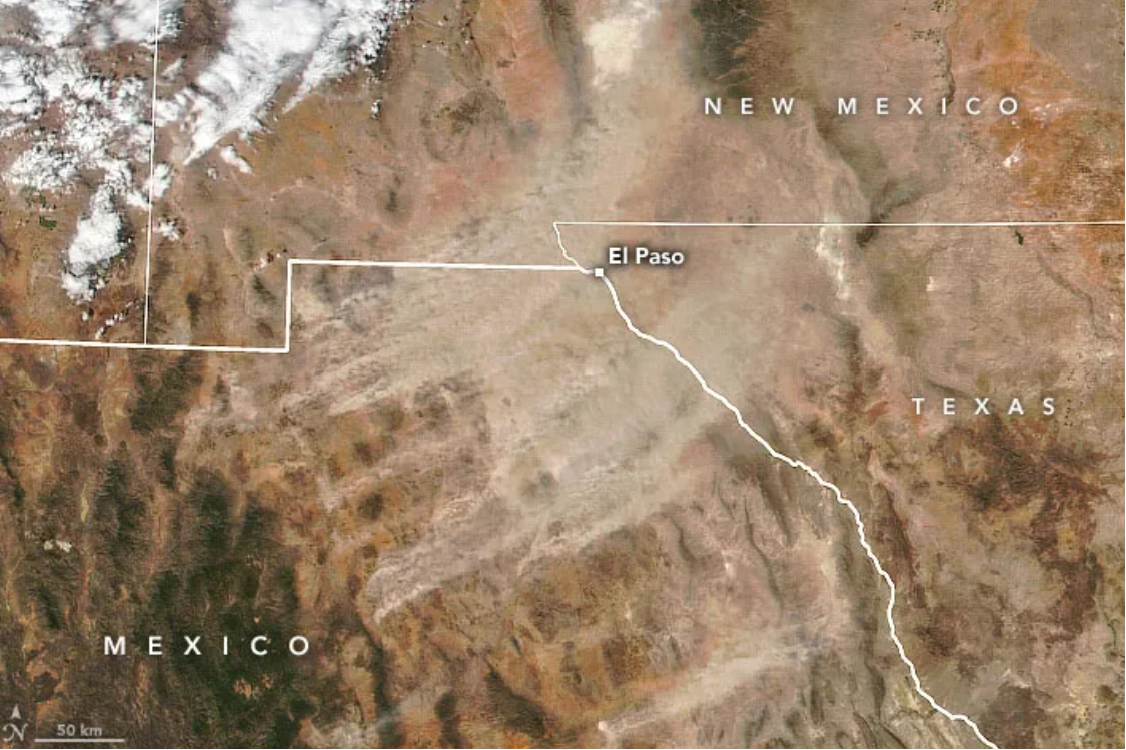 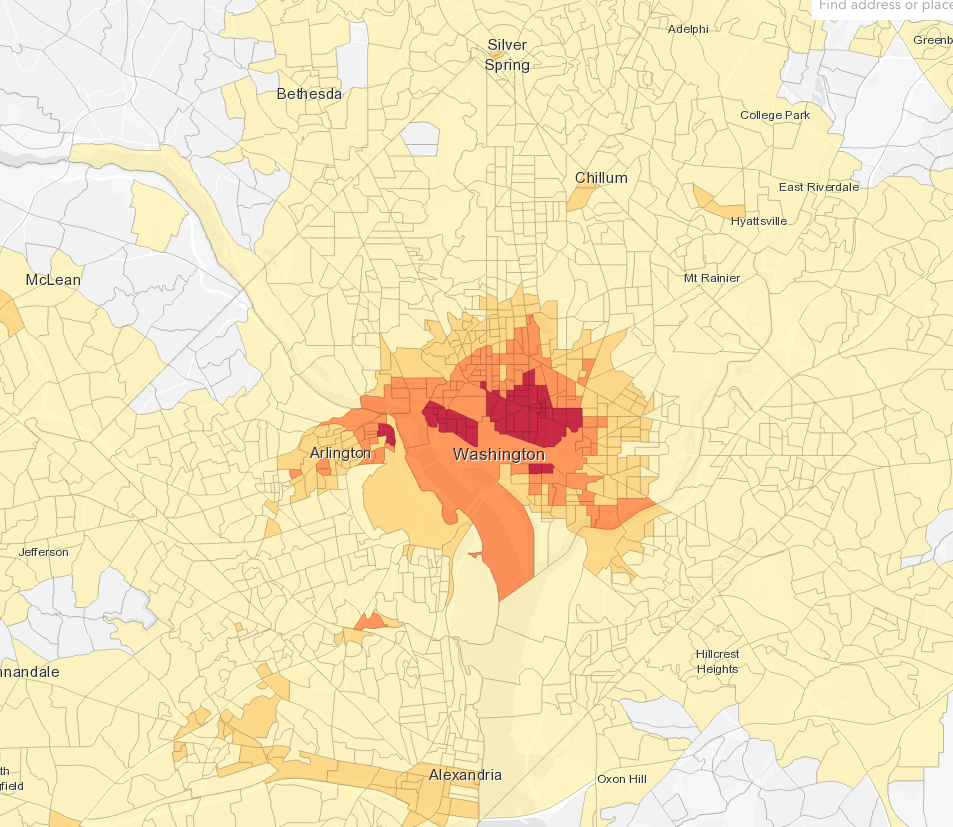 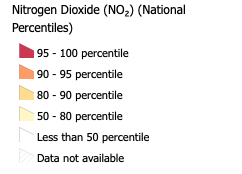 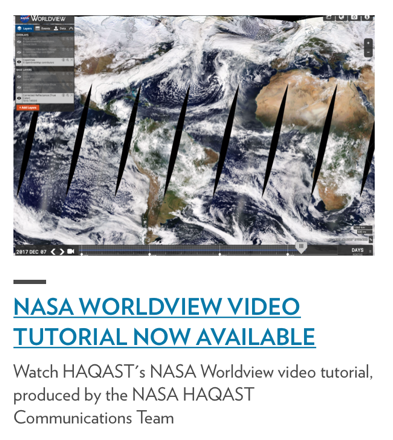 WILDFIRE EXPOSURE LINKED TO HIGHER RISK FOR DEATH AFTER LUNG CANCER SURGERY
This transformative collaboration combined satellite data to measure wildfire exposure with data from the American Cancer Society.
NASA WORLDVIEW VIDEO TUTORIAL NOW AVAILABLE
Watch HAQAST’s NASA Worldview tutorial produced by the HAQAST Communications Team.
ZONDLO SHOWS HOW AGRICULTURE BREATHES
Mark Zondlo’s work on the season rhythm of the NH3 profiles by NASA’s Image of the Day.
EXPANDING RELIABLE AIR QUALITY DATA FOR THE DEPARTMENT OF STATE
HAQAST satellite data and forecasts now incorporated into the DoS ZephAir app, led by Pawan Gupta.
SATELLITE DATA CAN HELP LIMIT THE DANGERS OF WINDBLOWN DUST
HAQAST research led by Daniel Tong uses NASA and NOAA data to provide early warnings to the public.
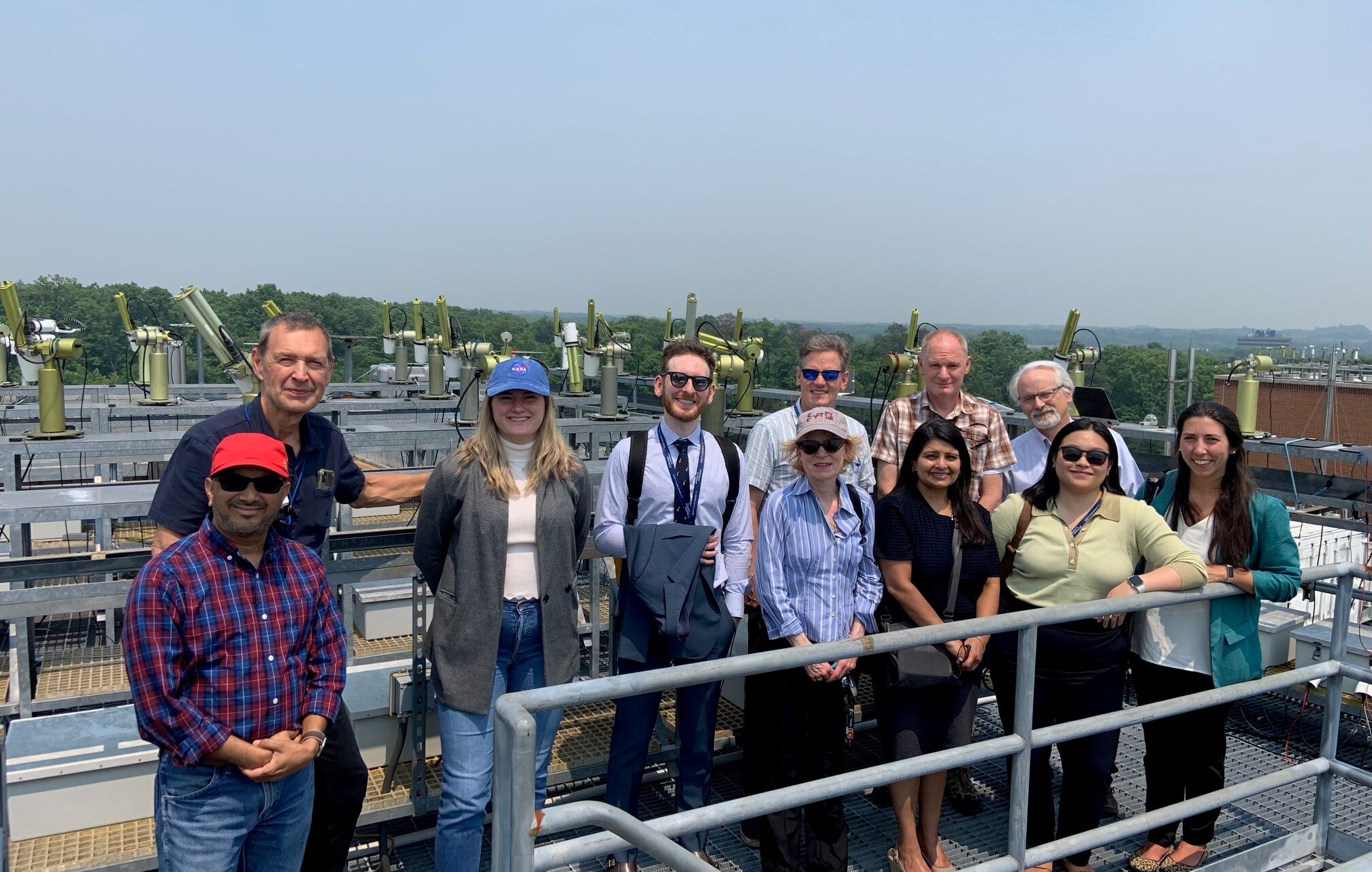 NO2 NOW INCLUDED IN EPA EJSCREEN
The Satellite Data for Environmental Justice Tiger Team incorporated NO2 data into EJScreen.
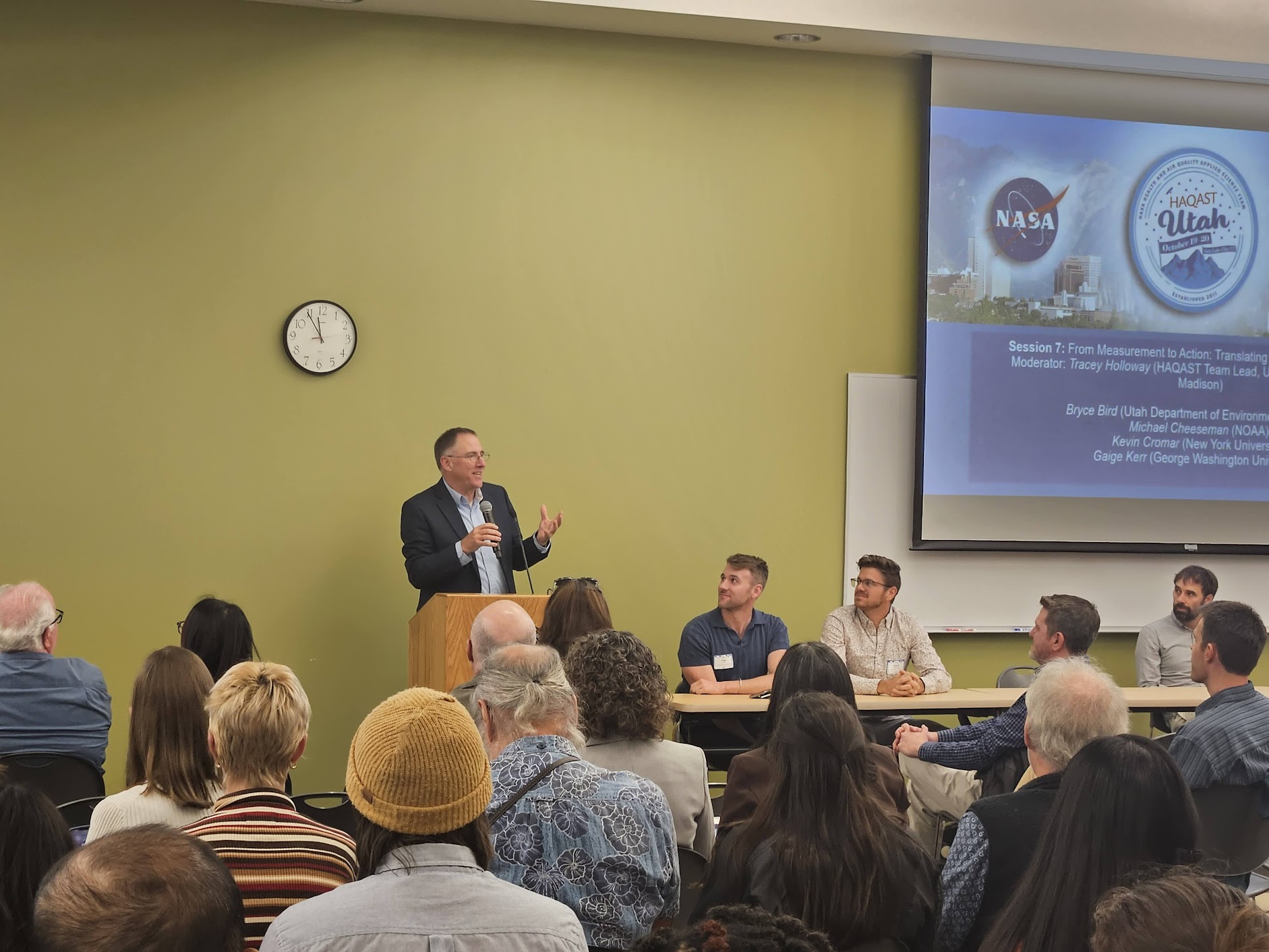 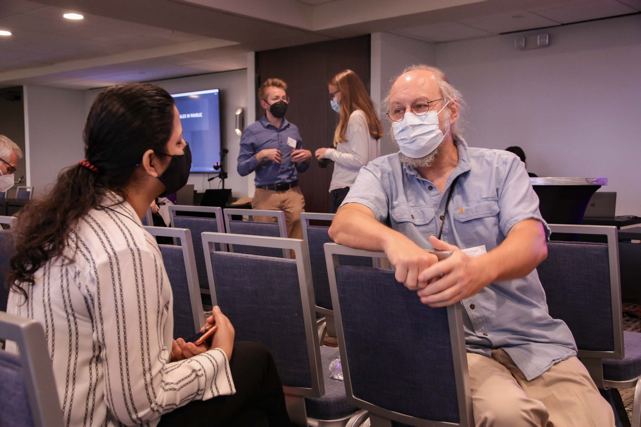 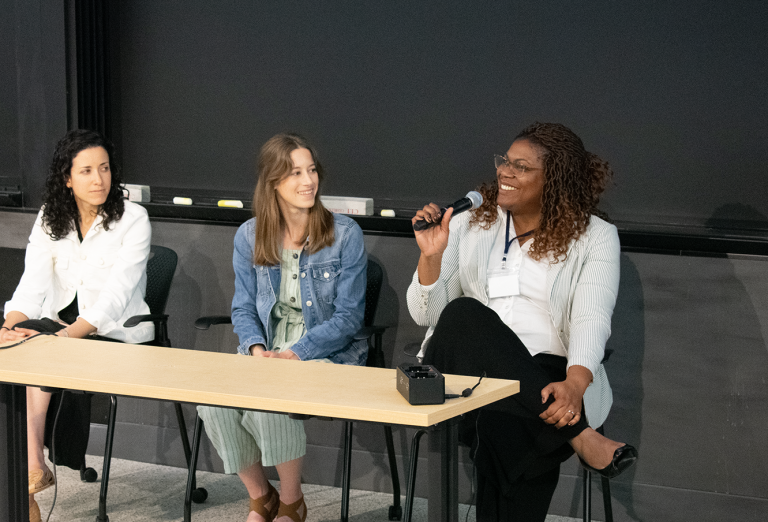 HAQAST Ambassadors
Zach Adelman (Lake Michigan Air Directors Consortium) 
Temilayo Adeyeye (New York State Department of Health) 
Doug Boyer (Texas Commission on Environmental Air Quality)
Kelly Crawford (US Department of Energy)
Michael Geigert (Connecticut Department of Energy and Environmental Protection)
Barron H. Henderson (US EPA)
Tabassum Z Insaf (New York State Department of Health)
Alex Karambelas (NESCAUM)
Byeong-Uk Kim (Georgia Environmental Protection Division)
Maeve MacMurdo (Cleveland Clinic)
Magdalene McCarty Sanders (Earth Stewards)
Libby Mohr (Environmental Defense Fund)
Steve Moran (Google)
Amirhosein Mousavi (Waste Management)
Leticia Nogueira (American Cancer Society)
Pallavi Pant (Health Effects Institute)
Allison Patton (Health Effects Institute)
Eric Stevens (National Park Service)
Mary Tran (US Department of State)
Mary Uhl (WESTAR)
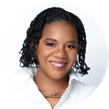 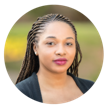 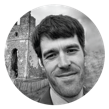 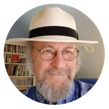 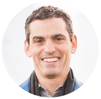 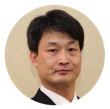 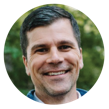 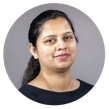 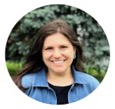 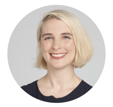 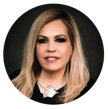 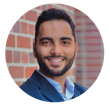 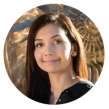 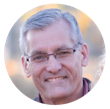 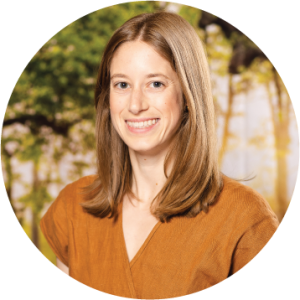 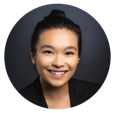 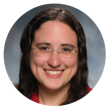 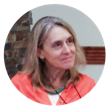 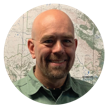 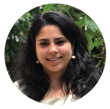 Analysis to support air quality and health TEMPO applications for surface ozone
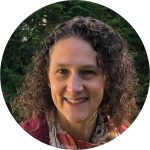 Tiger Team Lead: Arlene Fiore
Partners: LADCO, MDE, CT DEEP, NYS DEC, GA EPD, Tracking California, US EPA, UCS, HEI, Urban Institute
HAQAST PIs/Co-Is: Arlene Fiore (MIT and LDEO/Columbia), Daniel Goldberg (GW), Tracey Holloway (U WI Madison), Jen Kaiser (Georgia Tech), Jingqiu Mao (U AK Fairbanks), Talat Odman (Georgia Tech), Randall Martin (WUSTL), Ted Russell (Georgia Tech), Daniel Tong (GMU), Chris Uejio (FSU), Jun Wang (U Iowa), Amber Soja (NASA LaRC); Emily Gargulinski (NIA) & many other collaborators
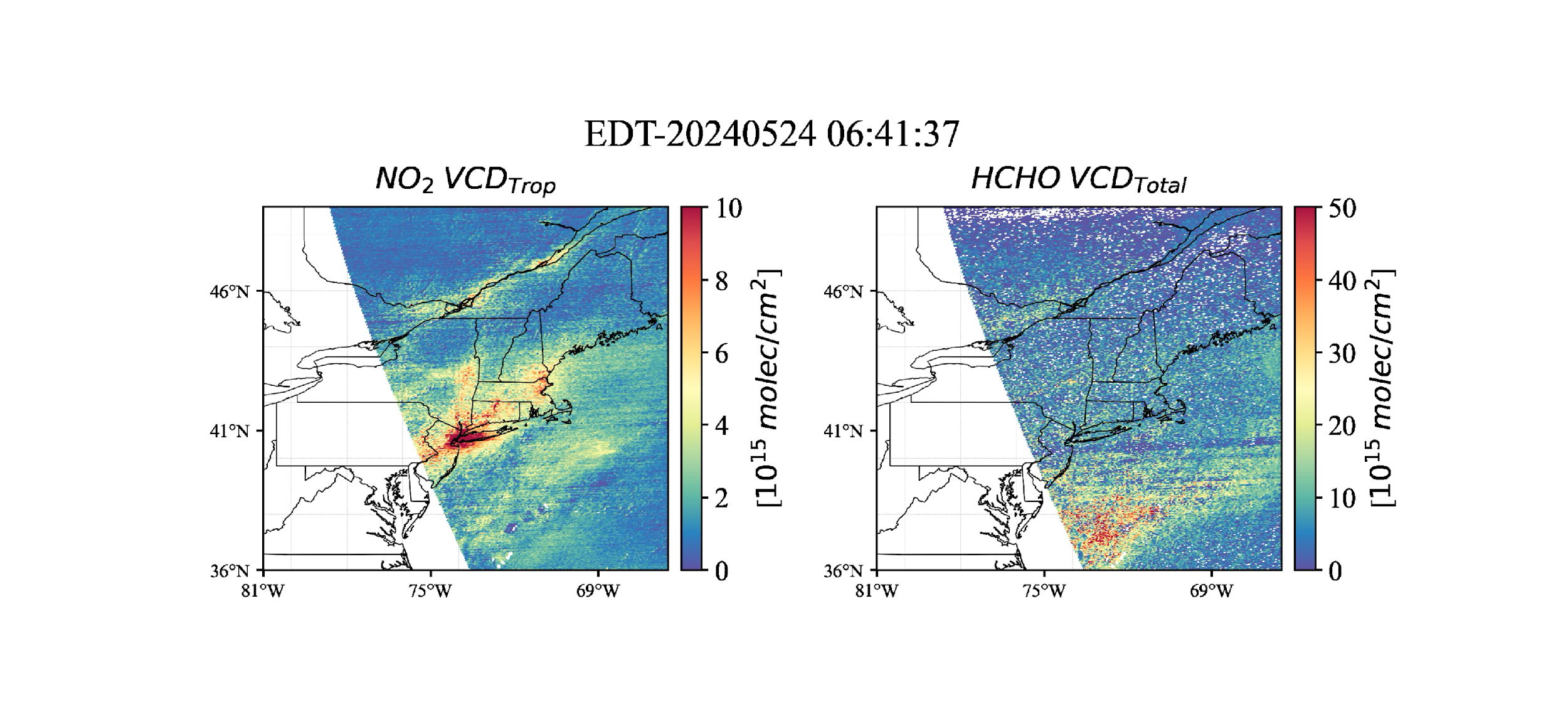 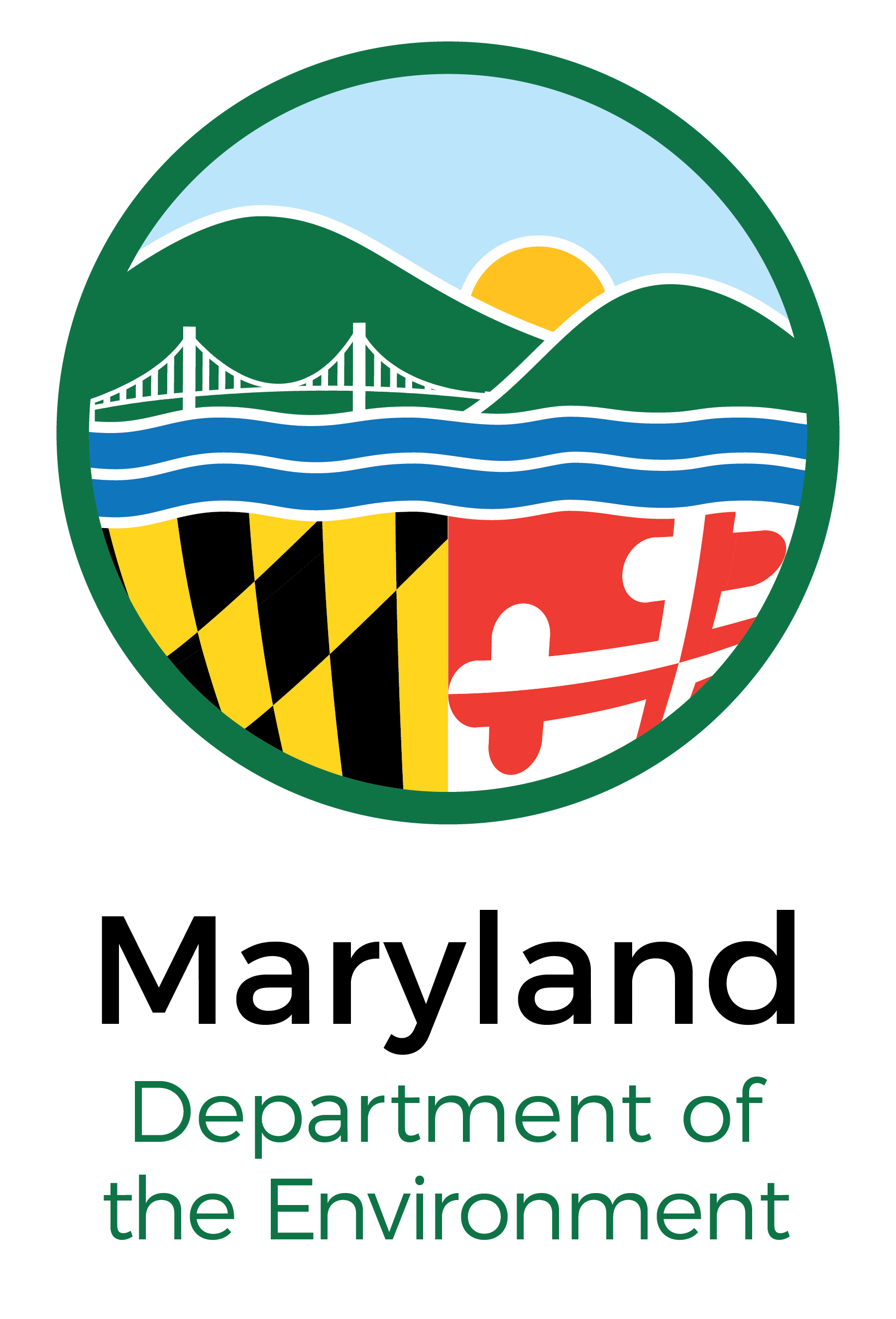 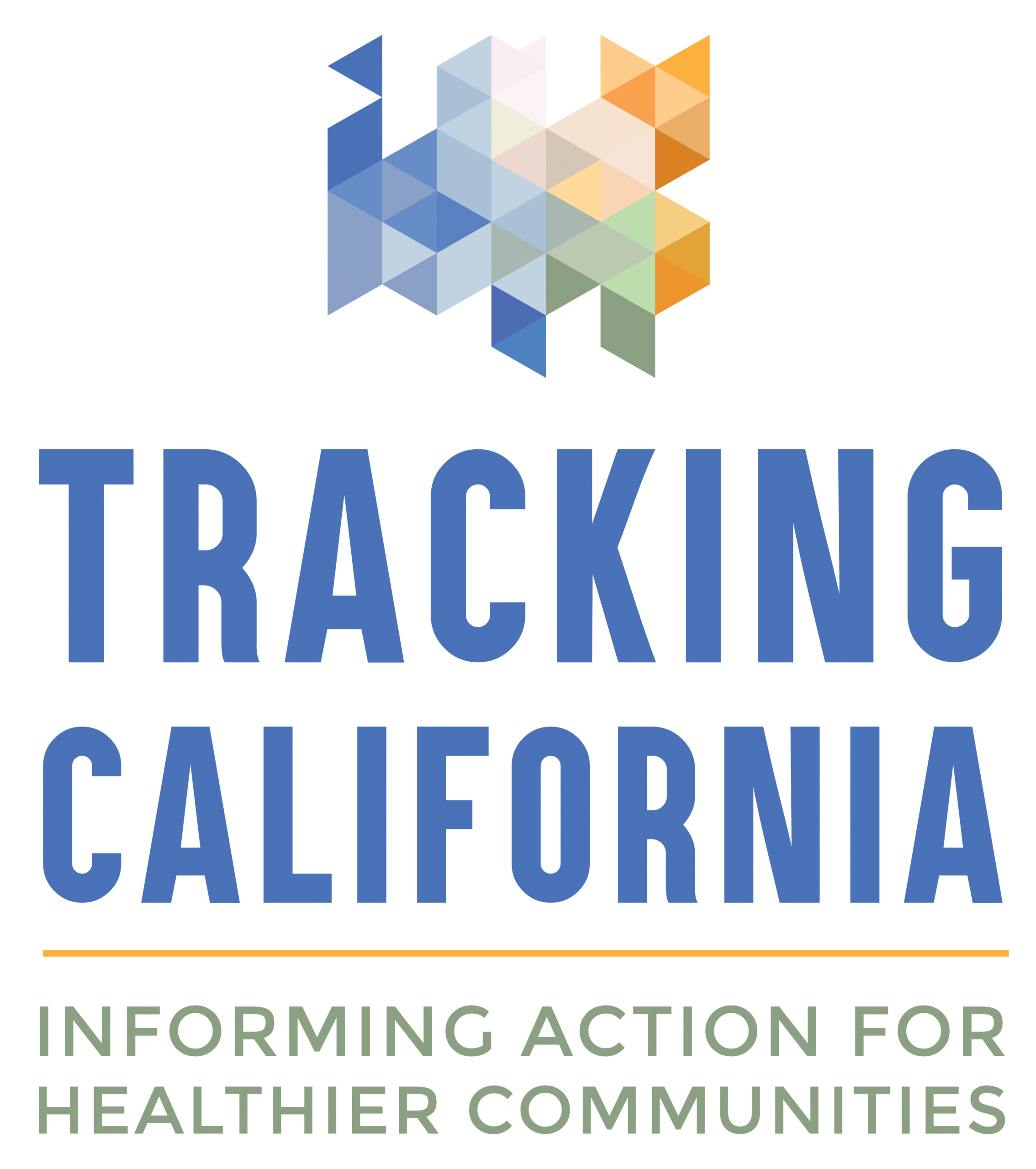 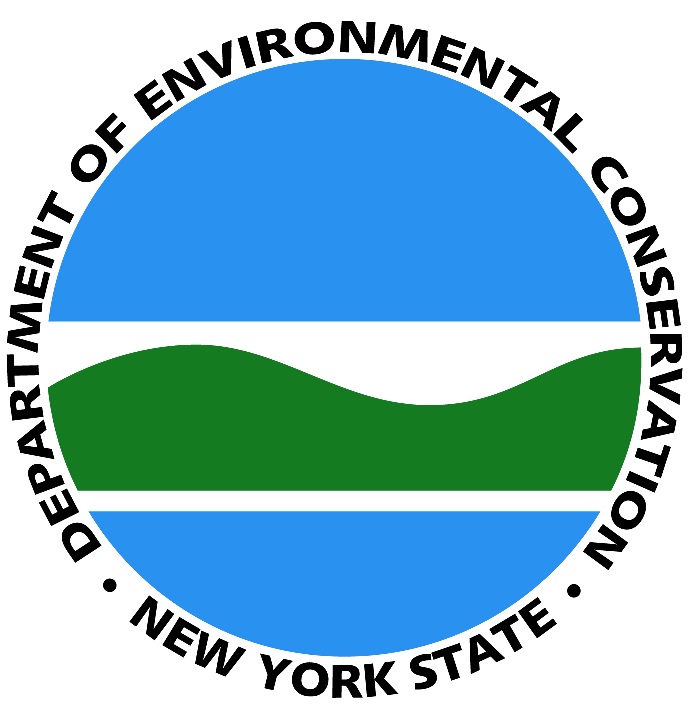 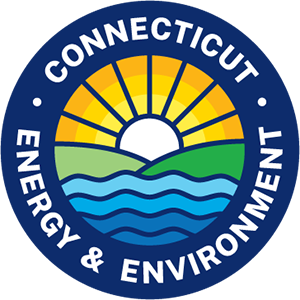 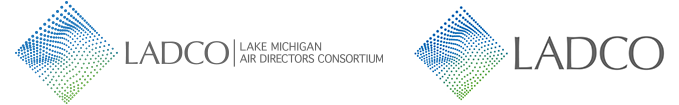 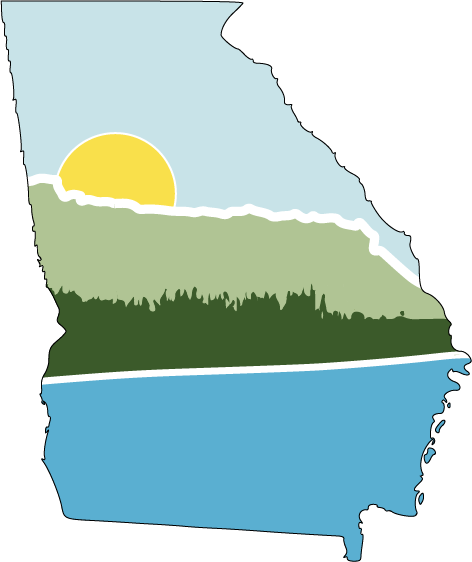 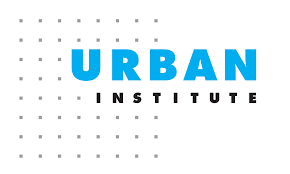 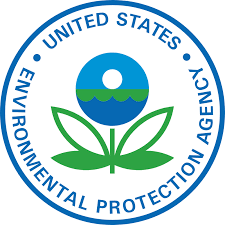 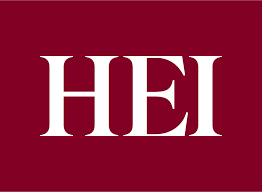 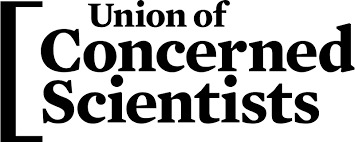 Overarching User Needs
Users with range of experience
Reduce technical skill needed to access resources
Lack of expertise / training
Strengths, limitations, and caveats of the data
Methods/papers/how-to guides
Interest in addressing specific policy needs
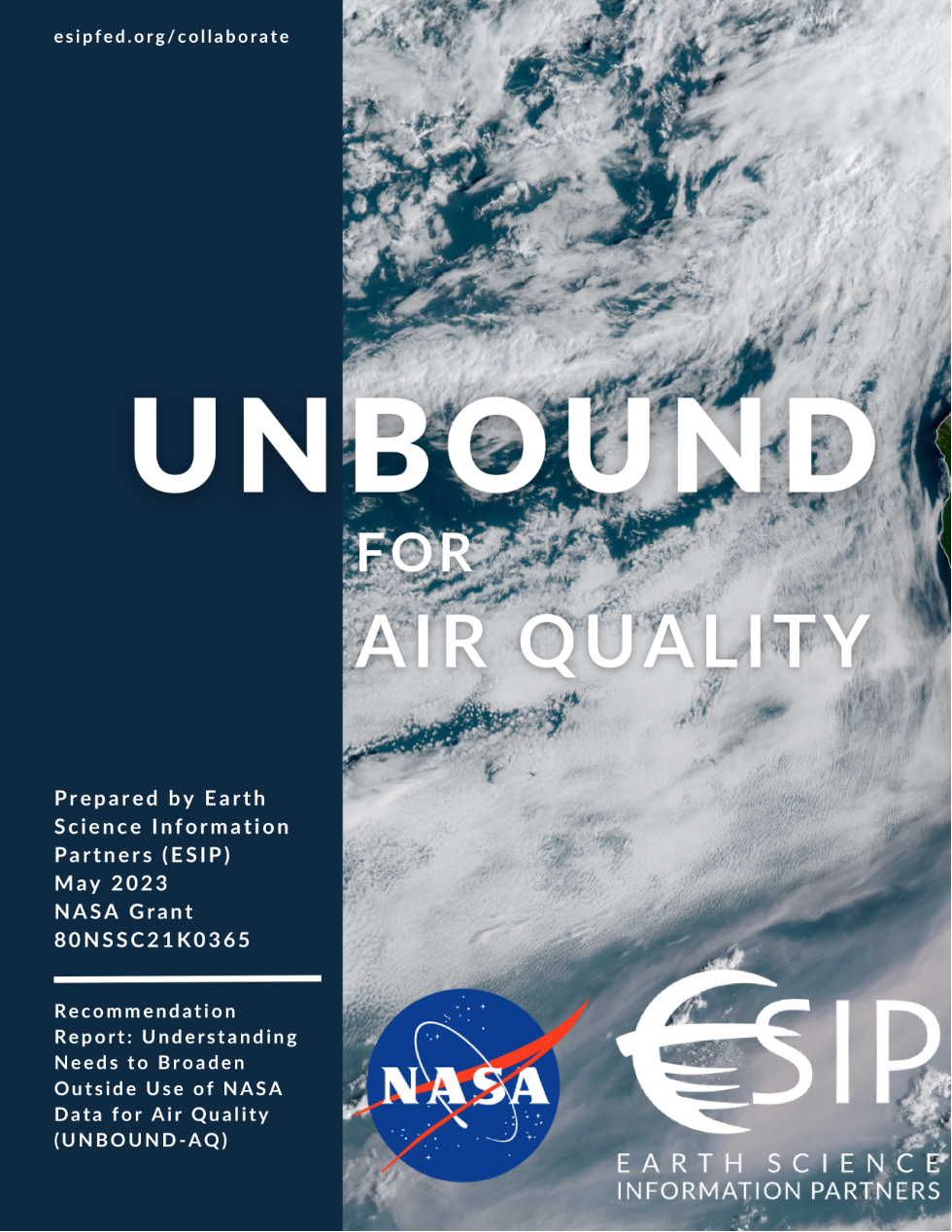 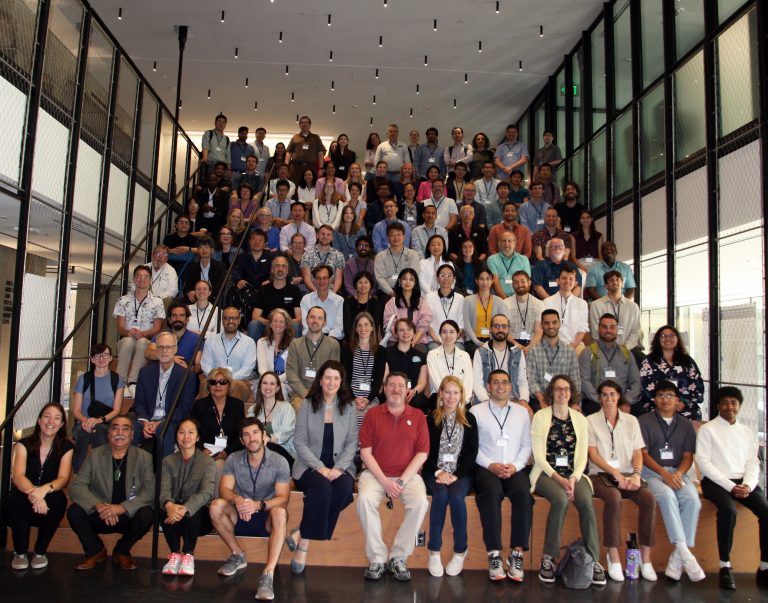 Common themes emerging from TEMPO TT listening sessions
HAQAST TT member coordinator
Gaige Kerr
(gaigekerr@email.gwu.edu)

Amber Soja
(amber.j.soja@nasa.gov)

Randall Martin
(rvmartin@wustl.edu)

Ted Russell
(ted.russell@gatech.edu)

Arlene Fiore 
(amfiore@mit.edu)
Exposure burdens (aggregate, multi-stressor)
smoke/ozone; pollution/heat; EJ; time-of-day variations
Fire smoke and ozone exceedances
prescribed burns; non-fire sources; spring events; attribution 
Understanding and communicating uncertainties
ozone profile; validation; column-vs-surface; data fusion
Emission inventories
trends; location; sectoral (traffic, ports; ag; soil; intermodal)
Ozone-forming chemistry 
evaluation: field campaigns, Pandoras, lidars; attribution
Next TEMPO-ozone Tiger Team Call:  Tuesday, September 17th at 2:00 ET
Tropospheric column NO2 from Pandora vs. surface NO2
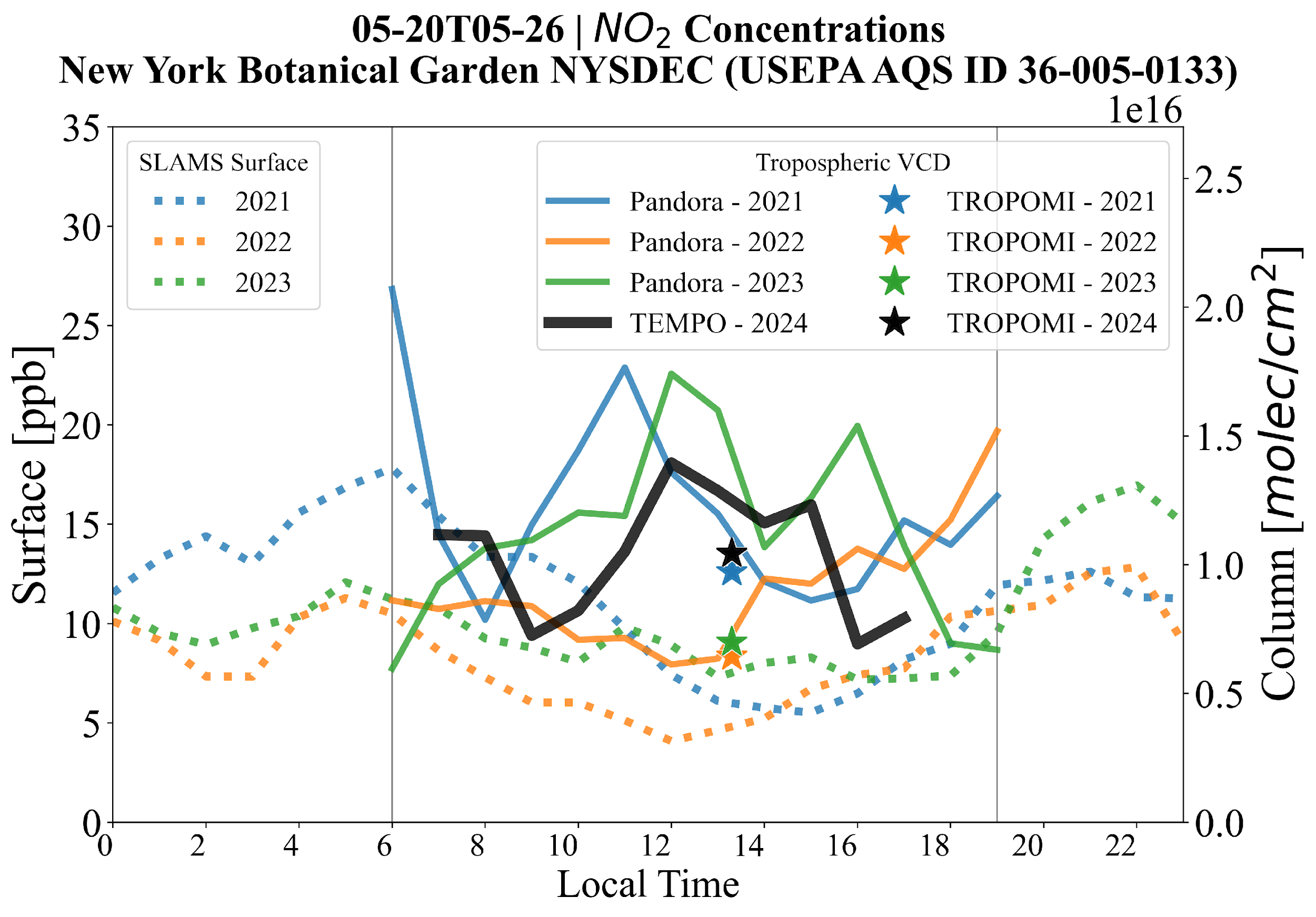 Similar tropospheric column NO2 concentrations from TEMPO and TROPOMI in 2024, and from TEMPO versus Pandora in earlier years.

Interannual variability in surface O3 is also reflected in column densities.

The 7-day mean indicates substantial local variations in the column densities
Slide courtesy of Madankui Tao (Tao-ma)
Surface & Pandora measurements c/o NY DEC, EPA and PGN
Tropospheric column NO2 from Pandora vs. surface NO2
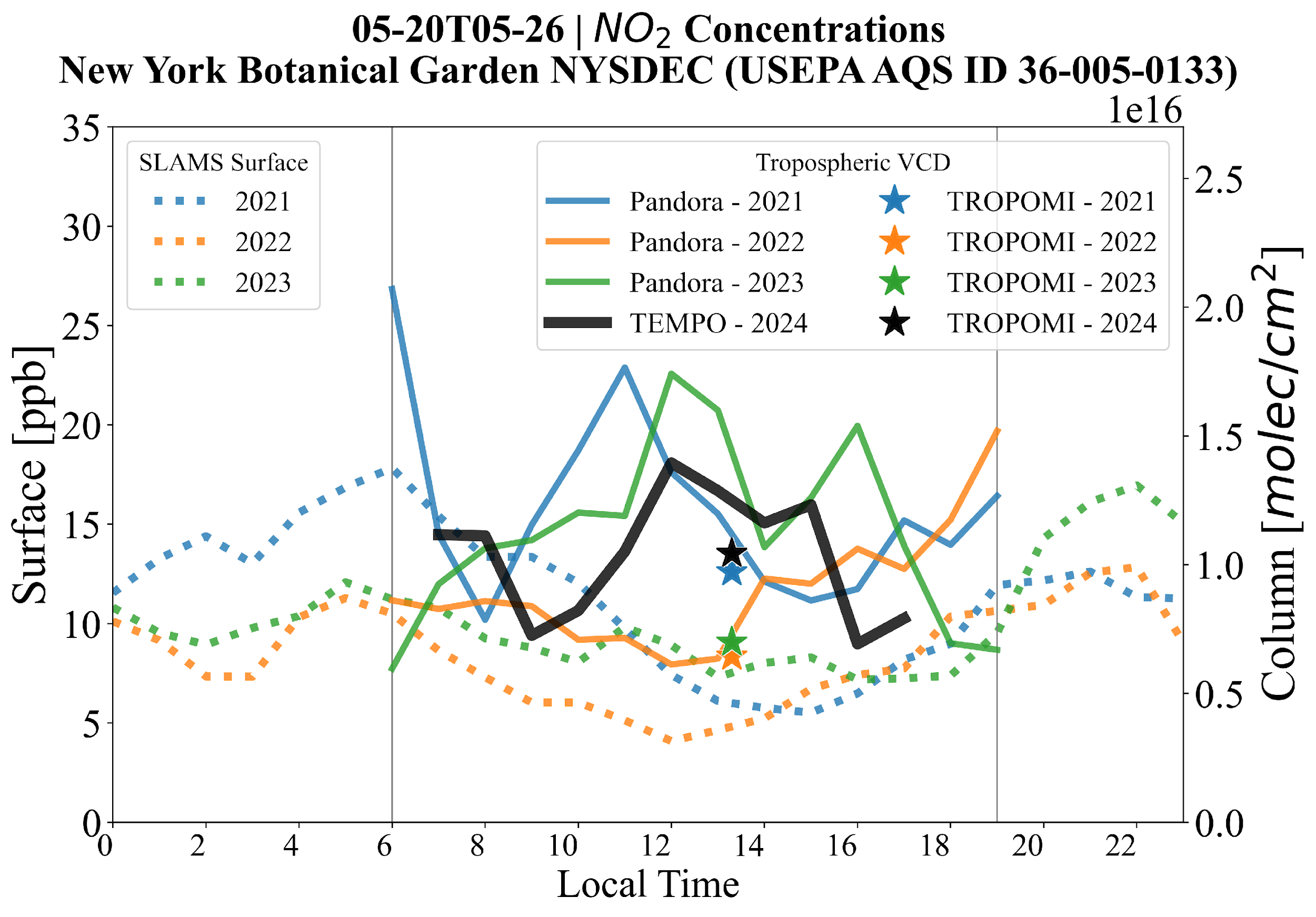 Similar tropospheric column NO2 concentrations from TEMPO and TROPOMI in 2024, and from TEMPO versus Pandora in earlier years.

Interannual variability in surface O3 is also reflected in column densities.

The 7-day mean indicates substantial local variations in the column densities
Slide courtesy of Madankui Tao (Tao-ma)
Surface & Pandora measurements c/o NY DEC, EPA and PGN
Tropospheric column NO2 from Pandora vs. surface NO2
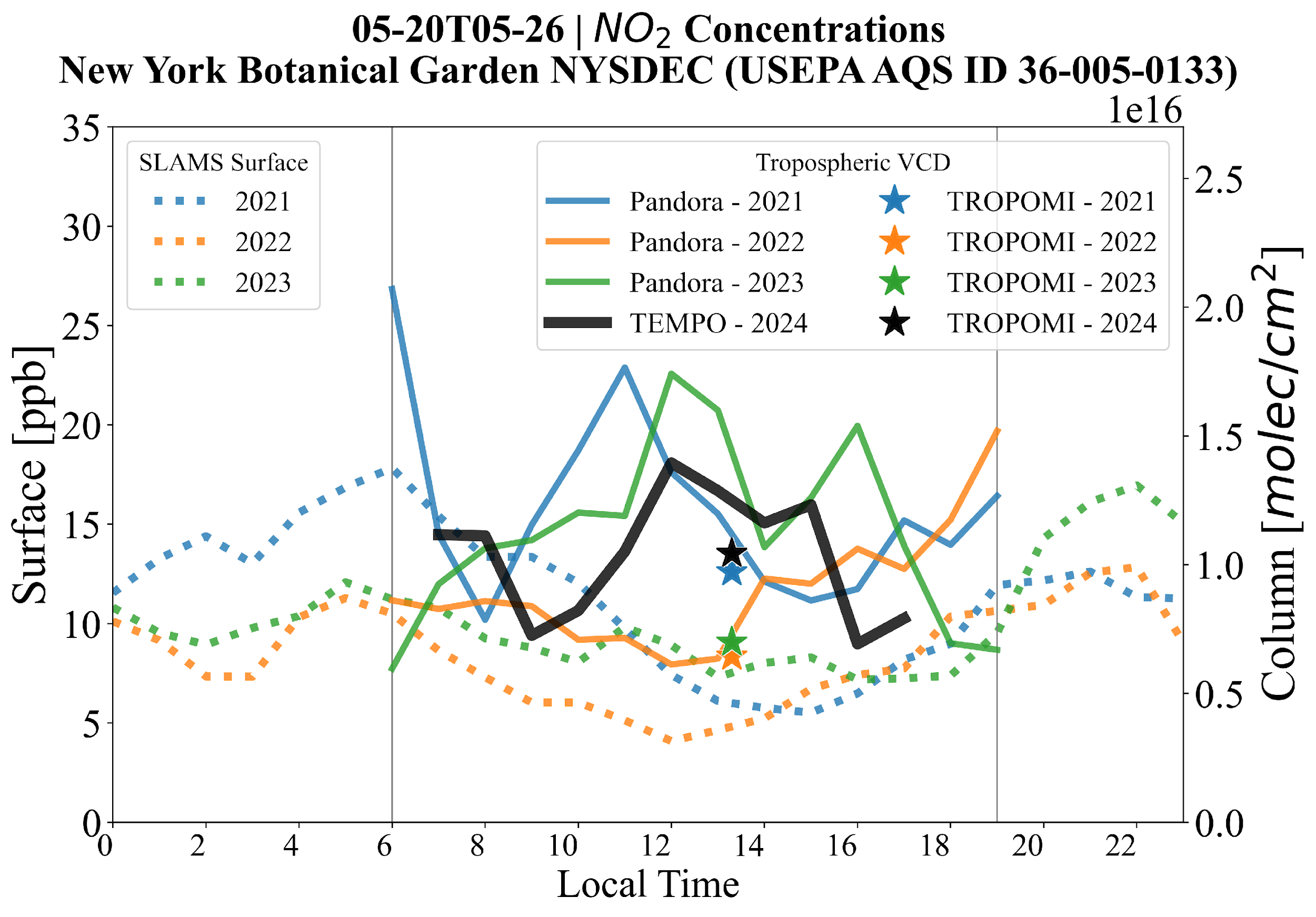 Similar tropospheric column NO2 concentrations from TEMPO and TROPOMI in 2024, and from TEMPO versus Pandora in earlier years.

Interannual variability in surface O3 is also reflected in column densities.

The 7-day mean indicates substantial local variations in the column densities
Slide courtesy of Madankui Tao (Tao-ma)
Surface & Pandora measurements c/o NY DEC, EPA and PGN
Resources to Support Users
Training/Tutorials
Satellite Data Flowchart
Short Explainers
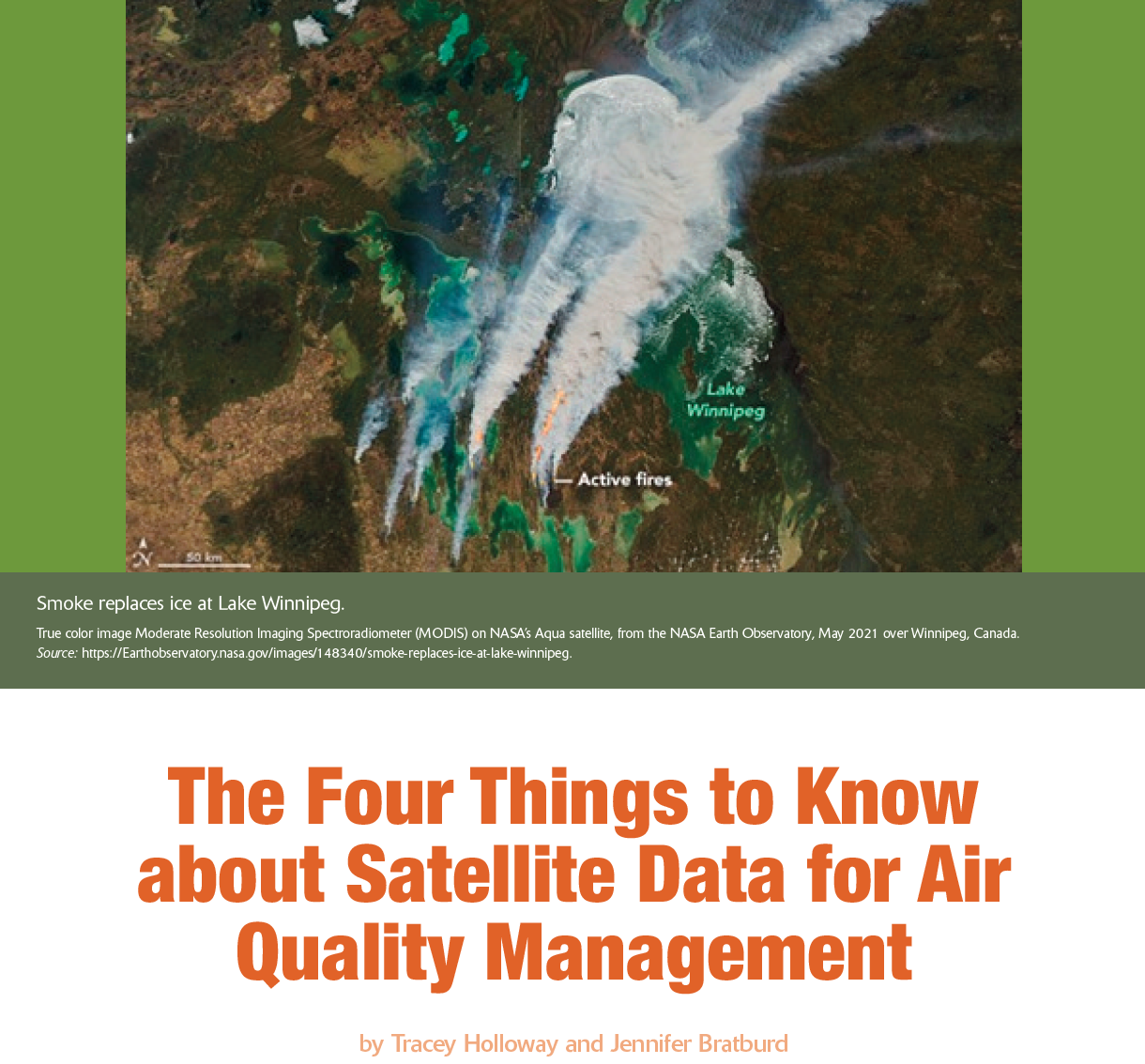 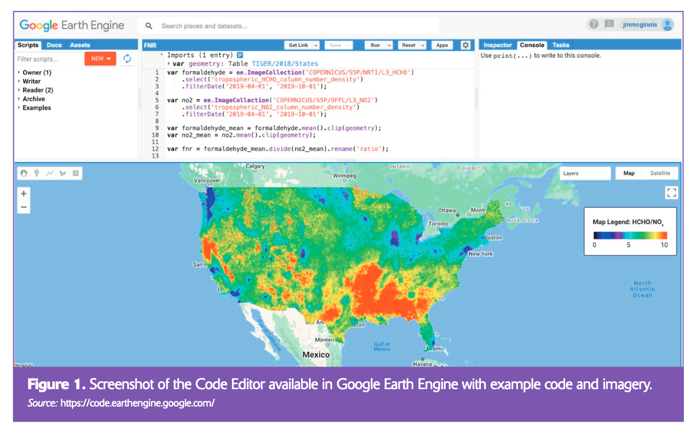 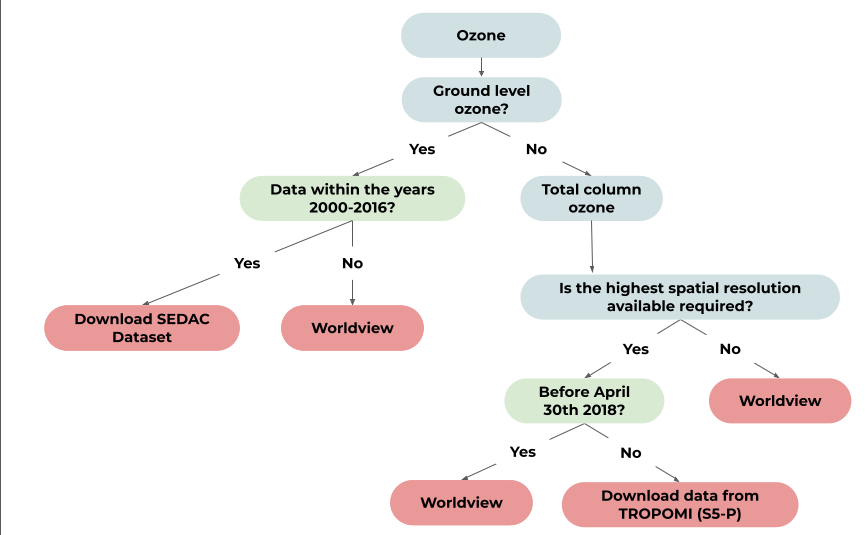 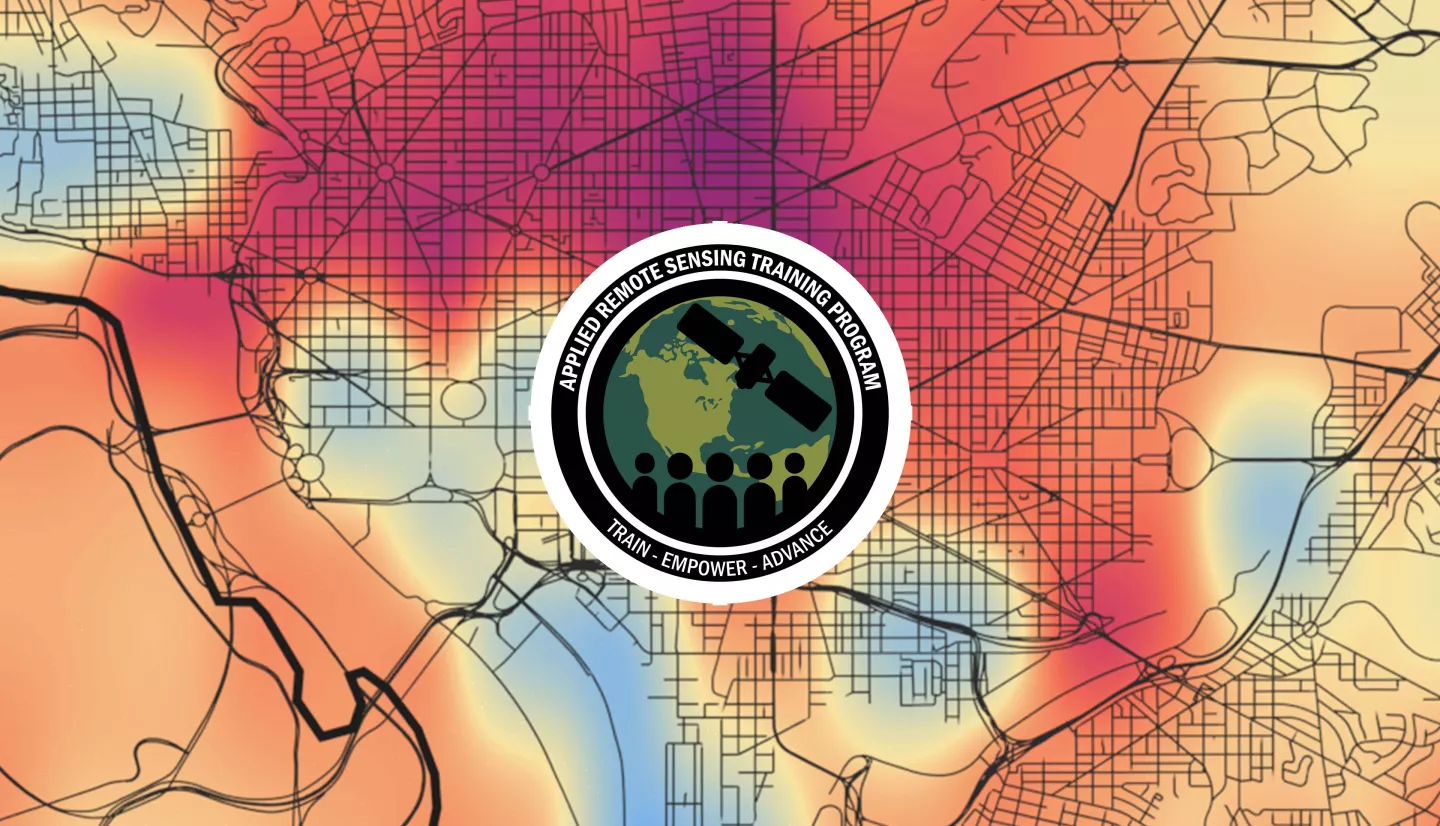 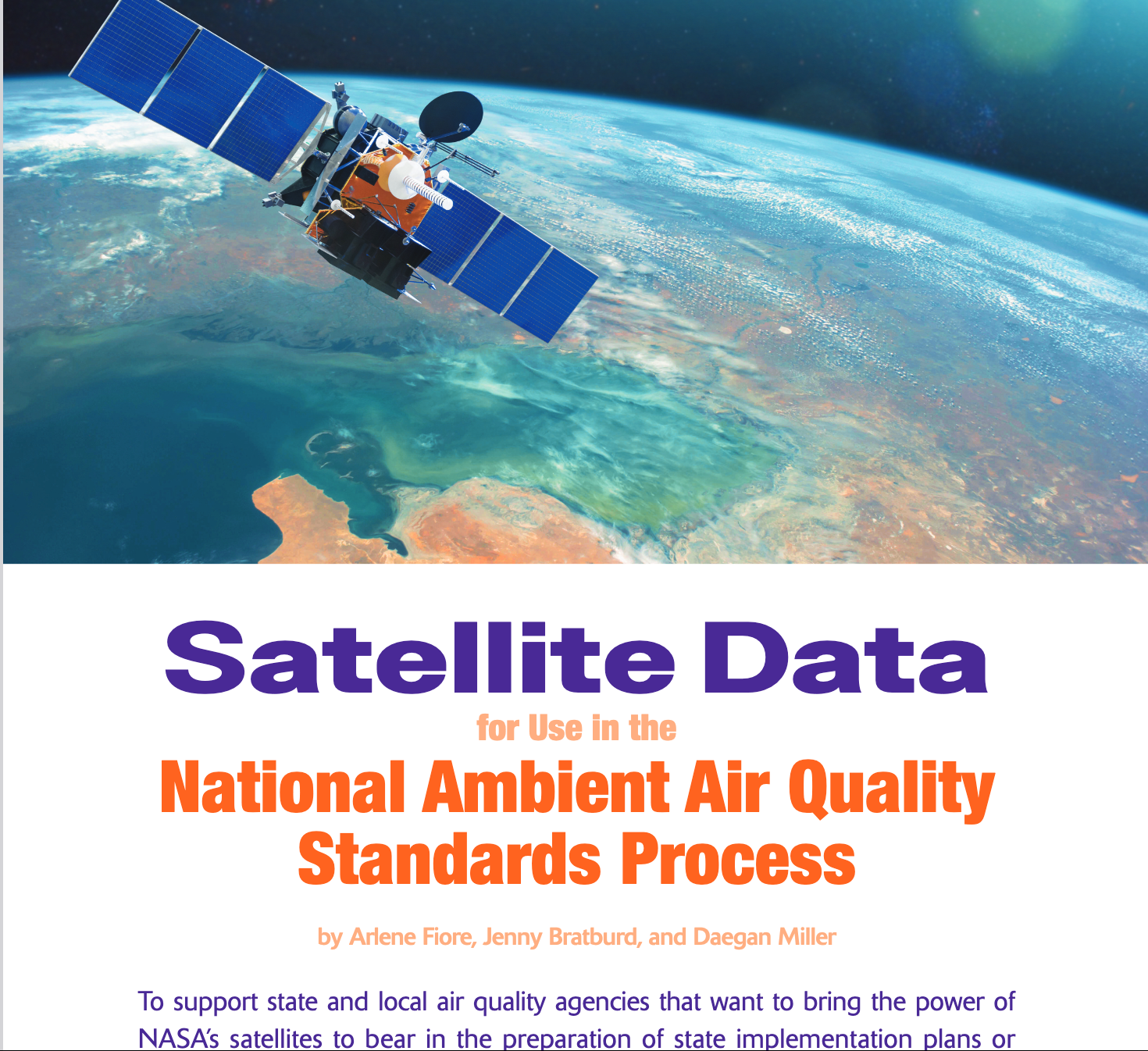 https://haqast.org/data-and-tools
HAQAST Showcase
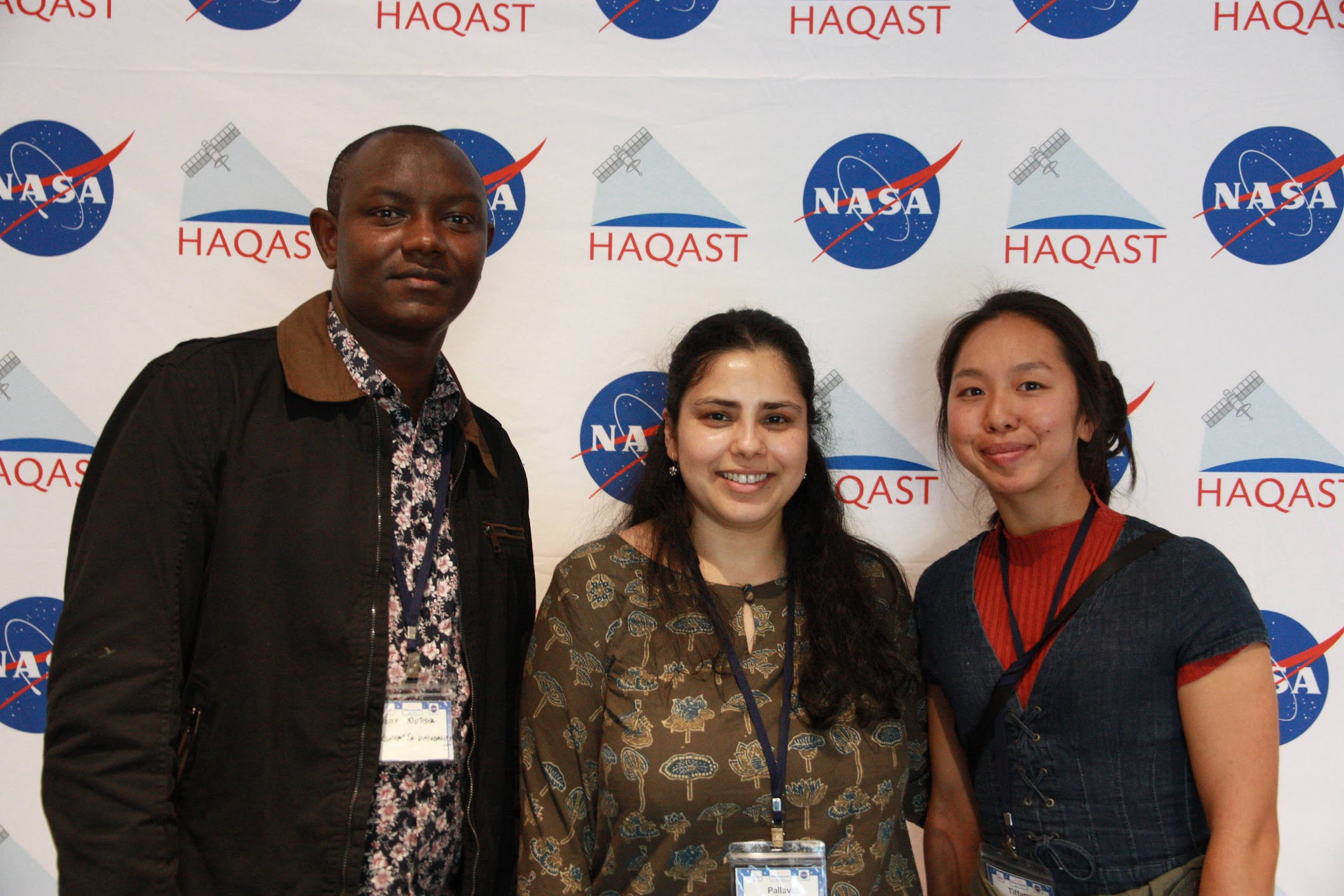 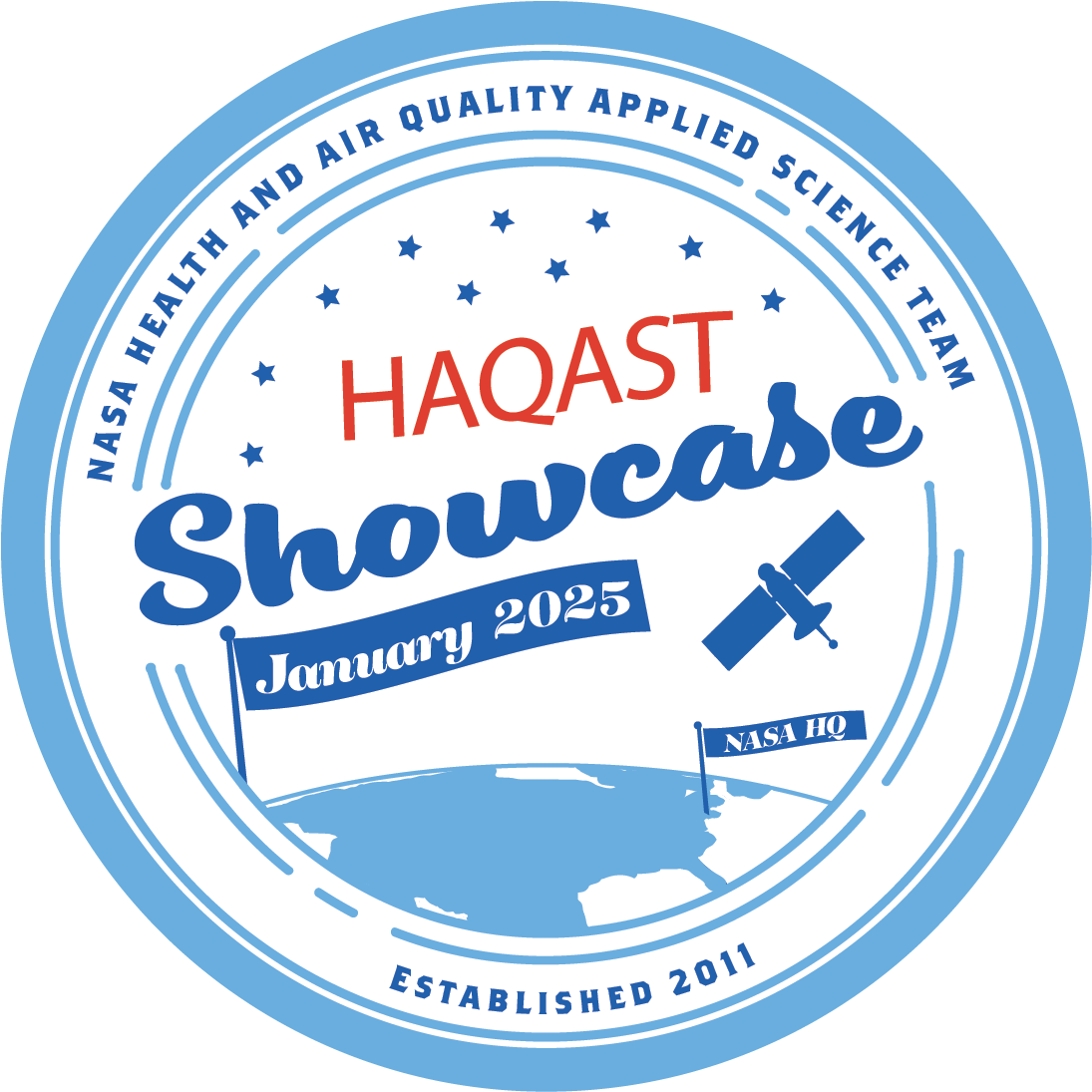 Public, hybrid meeting
Portfolio of team-wide effort and high-level impacts
January 28, 2025 at NASA HQ, Washington DC
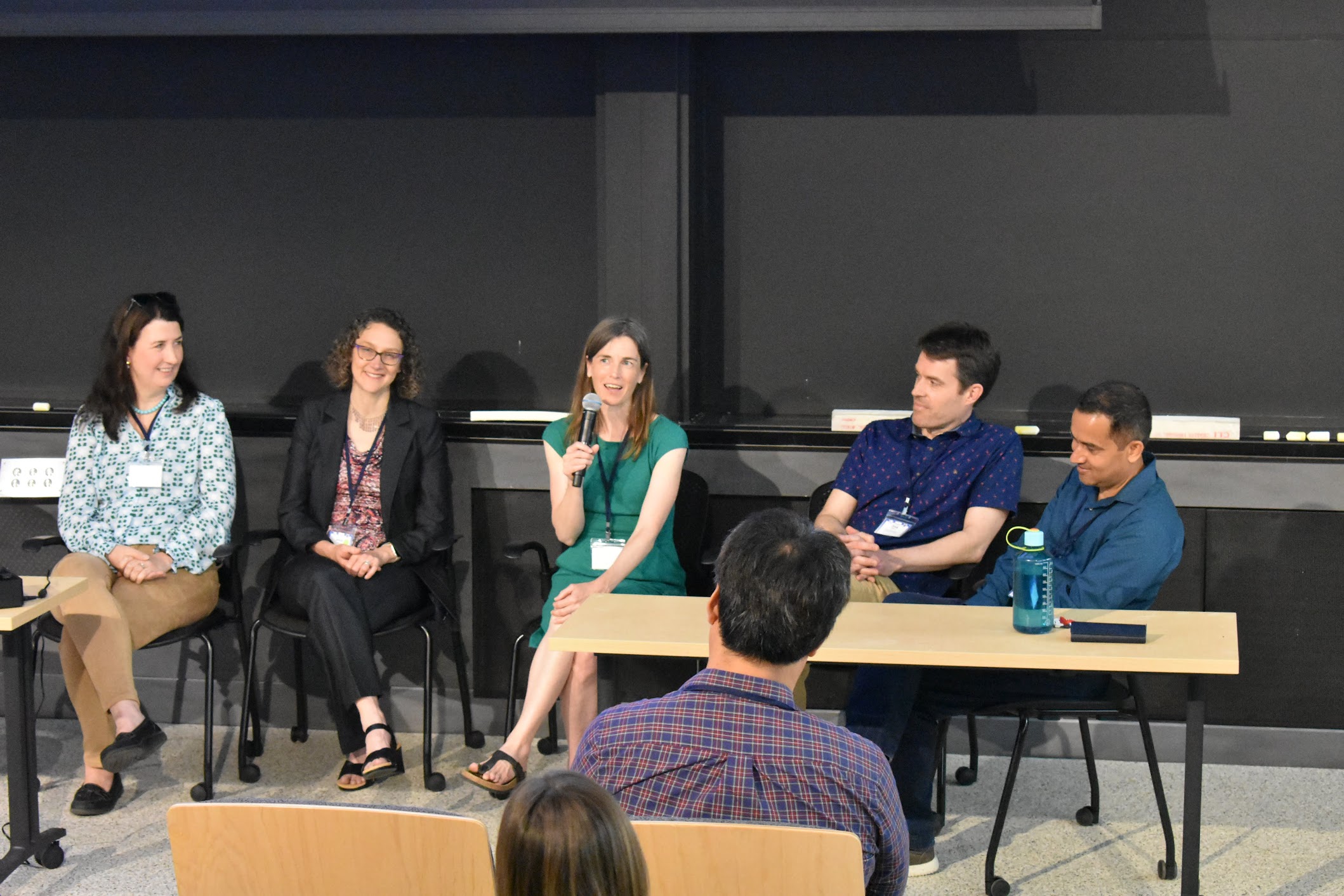 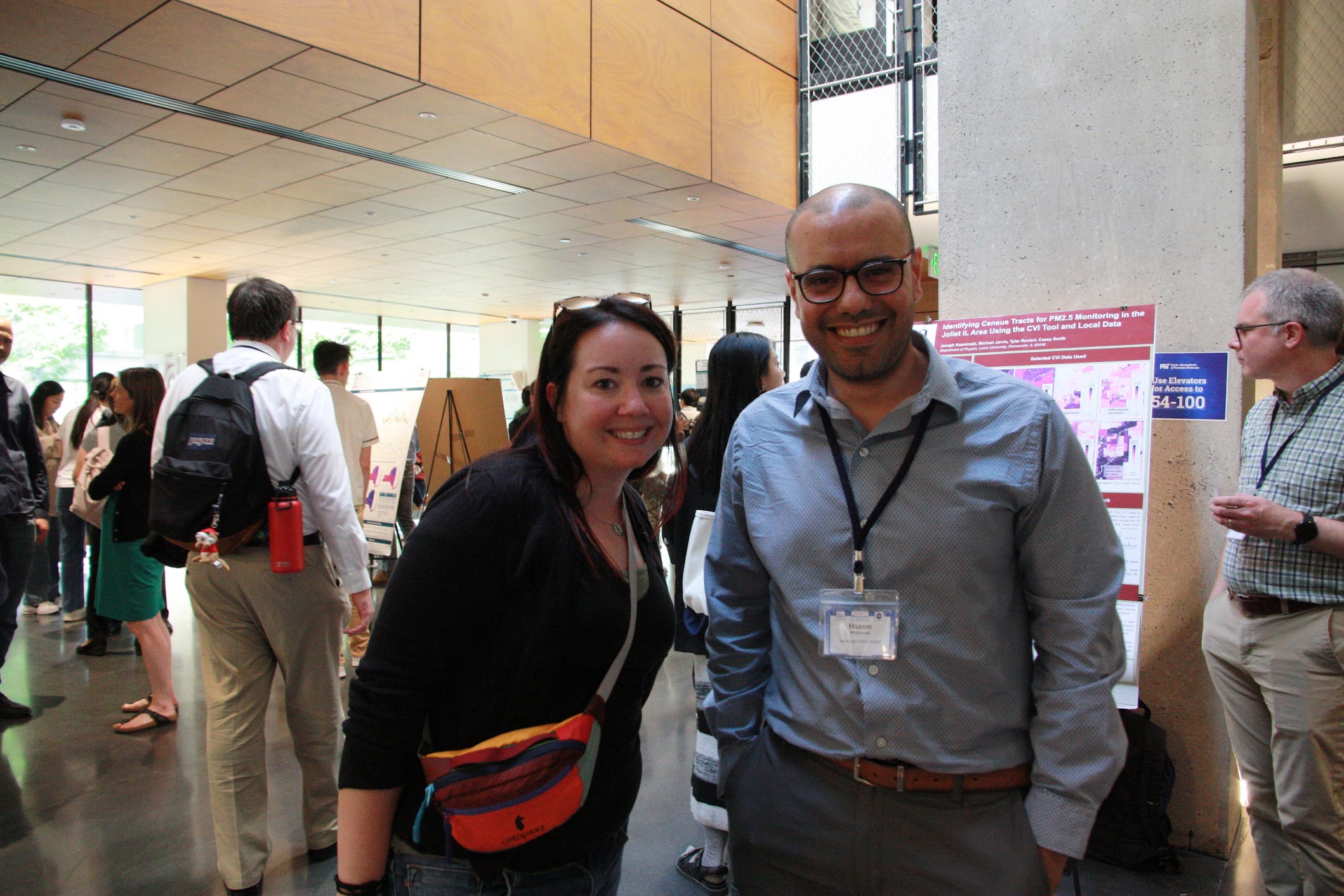